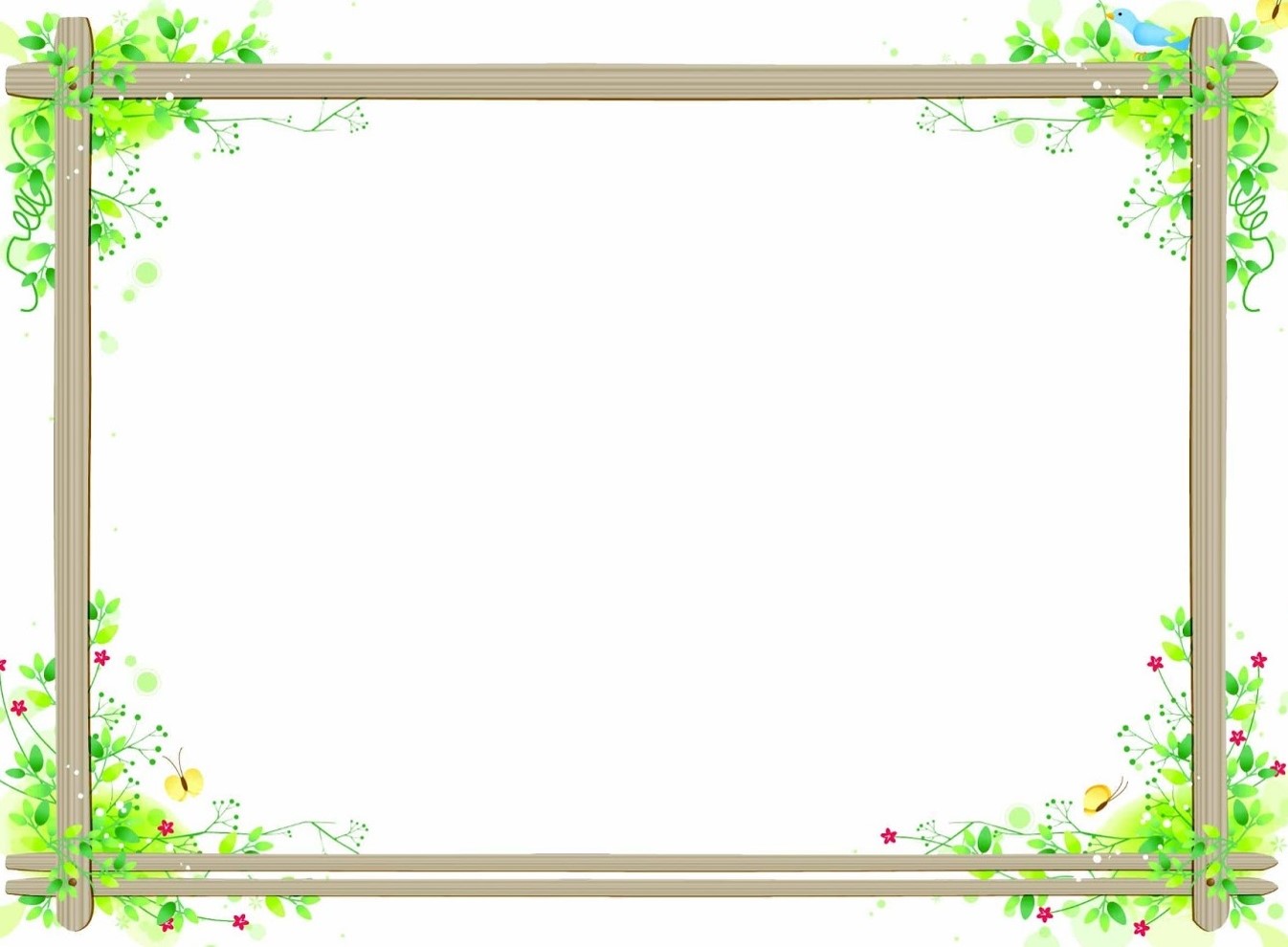 VUI MỪNG CHÀO ĐÓN NĂM HỌC
 2021- 2022
MÔN: TIẾNG VIỆT 
LỚP: 1
LÀM QUEN VỚI TRƯỜNG LỚP; BẠN BÈ
LÀM QUEN VỚI ĐỒ DÙNG HỌC TẬP
(Tiết 1+2)
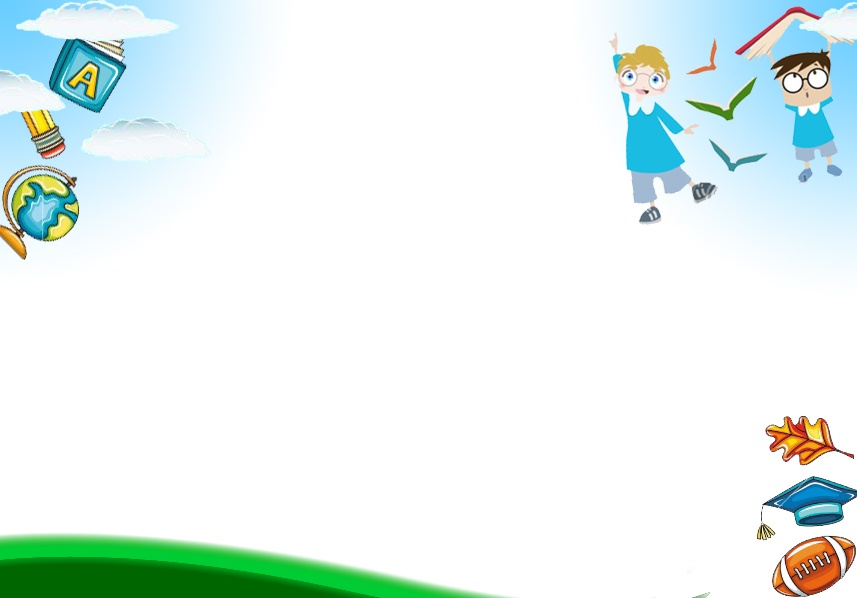 Tiết 1: Làm quen với trường lớp, 
bạn bè
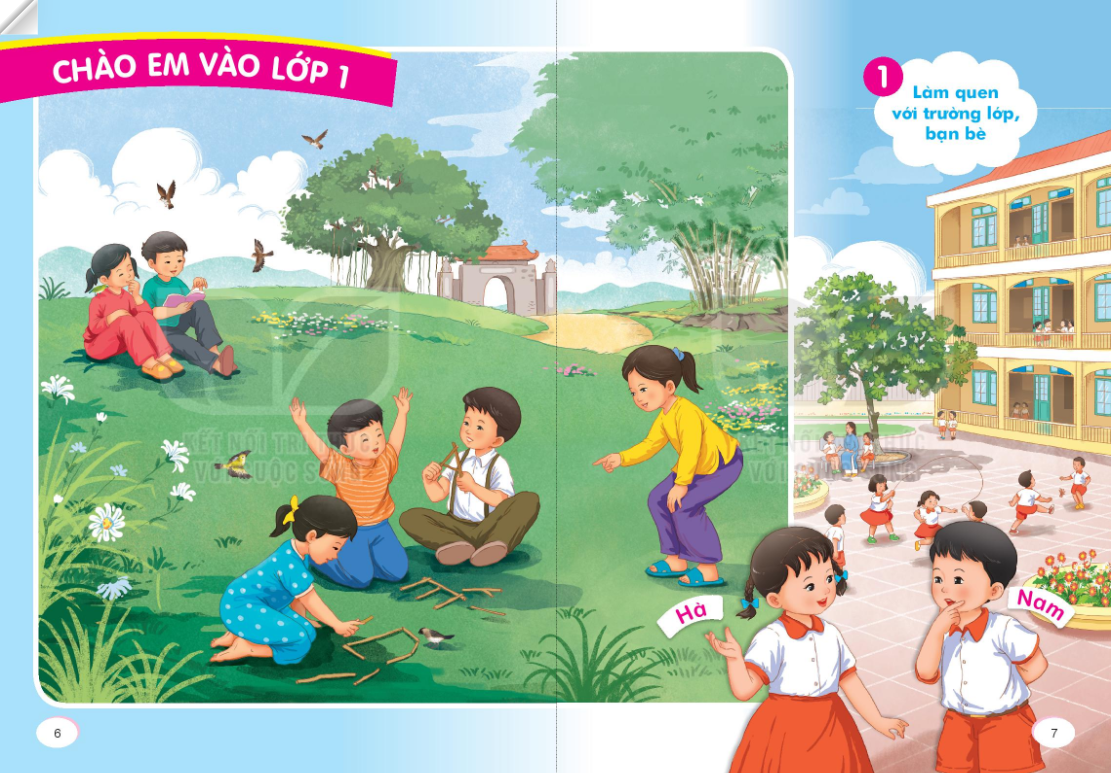 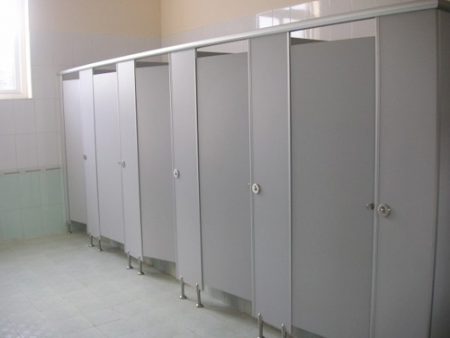 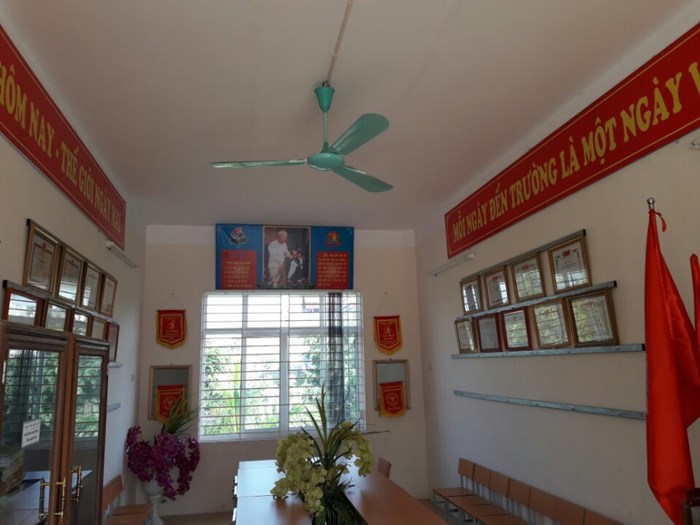 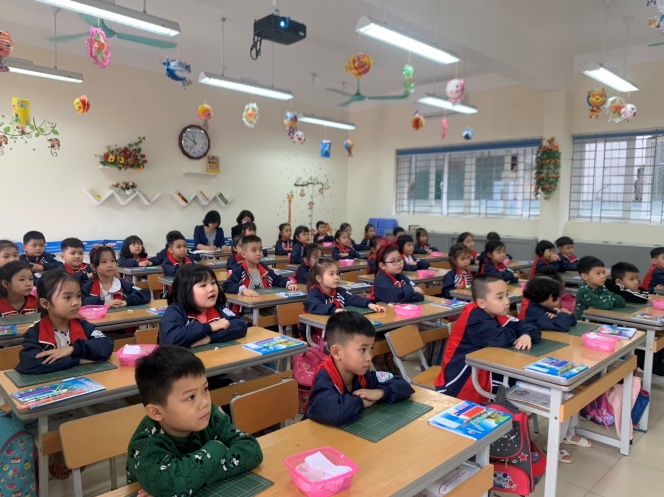 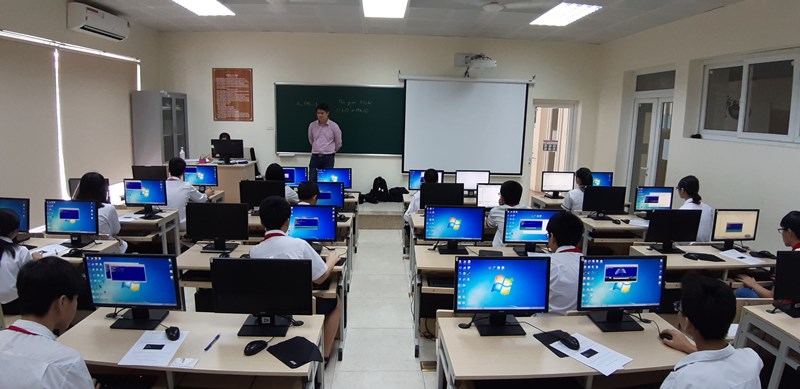 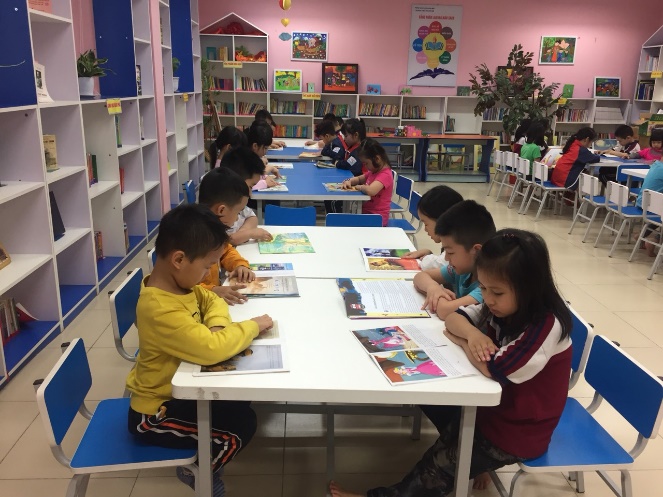 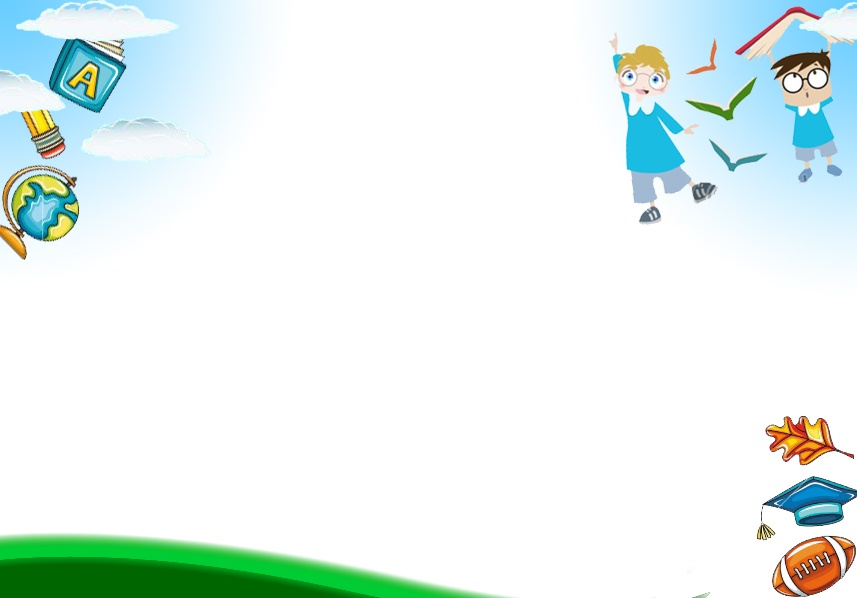 Các bước làm quen với bạn
- Chào hỏi
- Giới thiệu bản thân
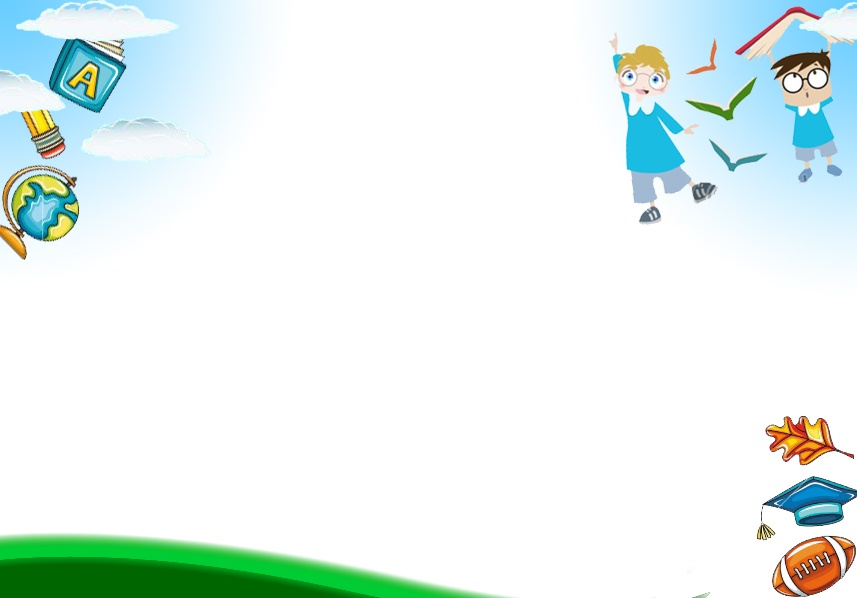 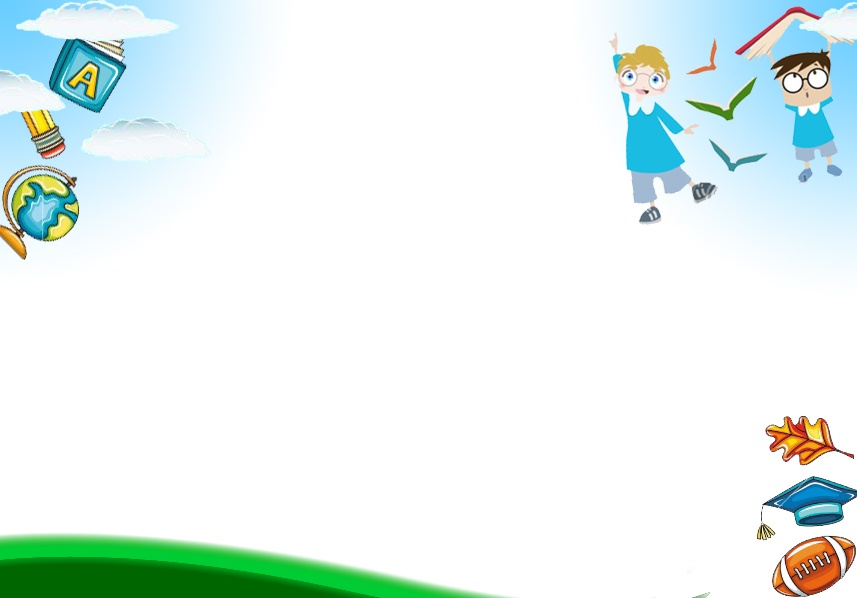 Tiết 2: Làm quen với đồ dùng học tập
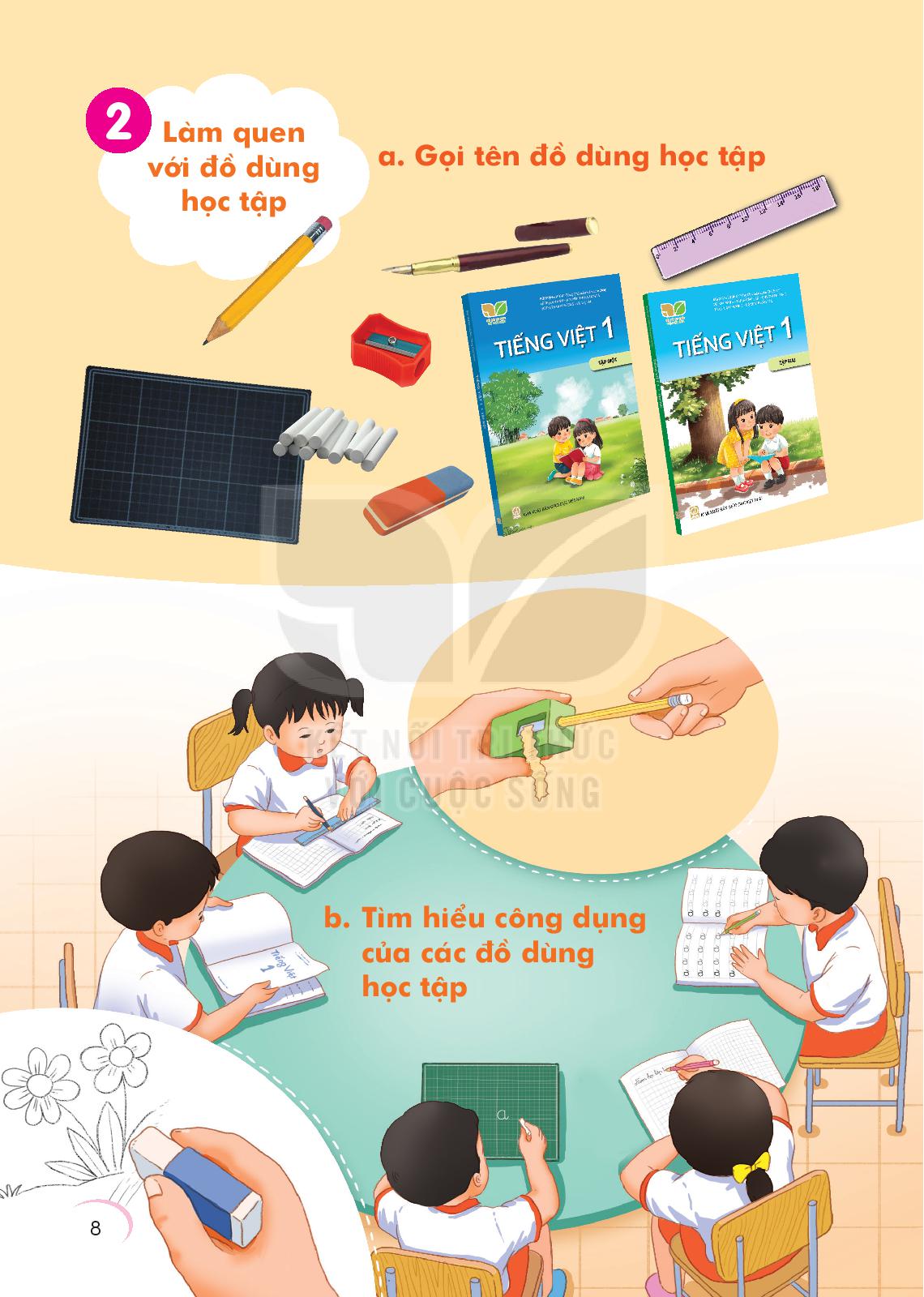 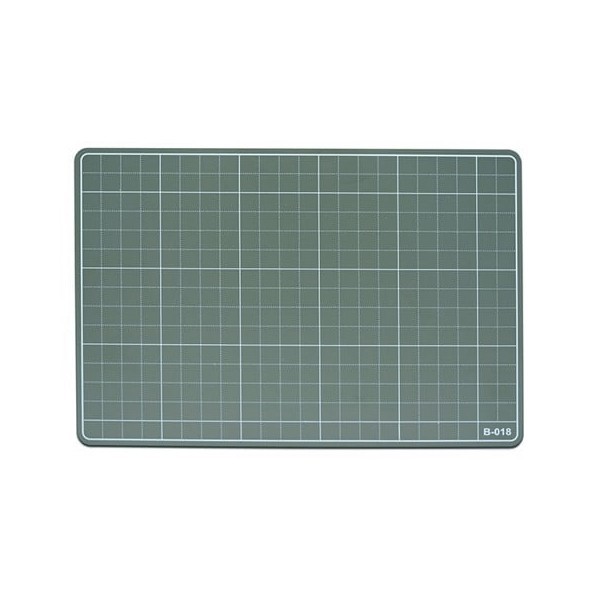 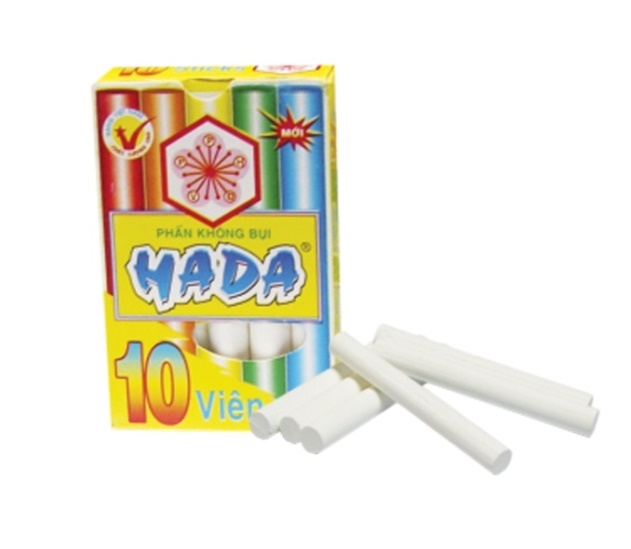 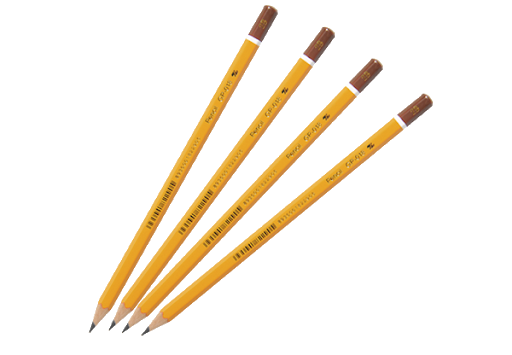 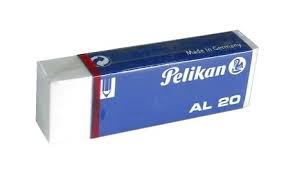 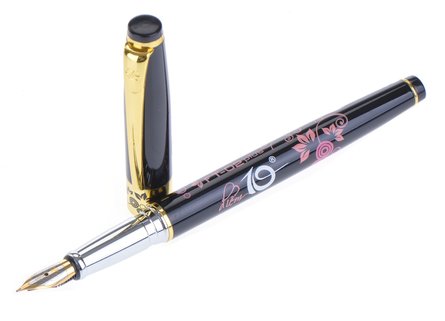 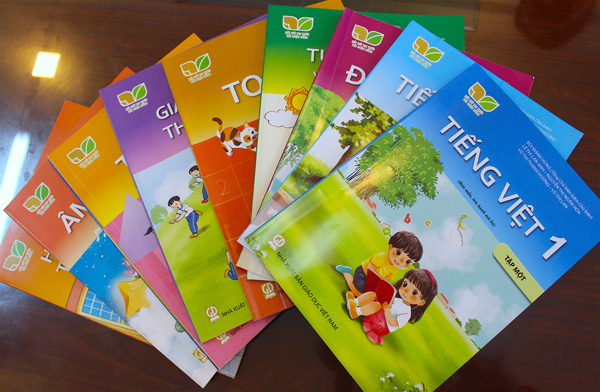 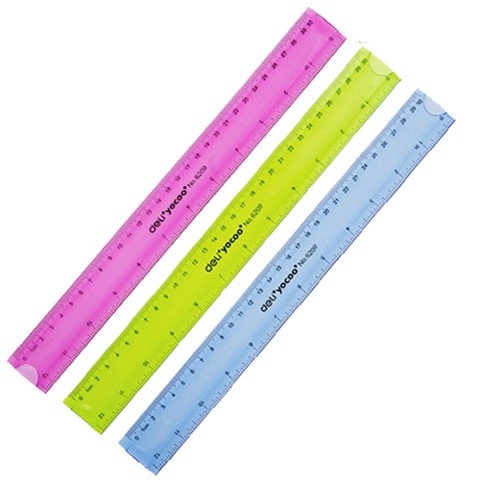 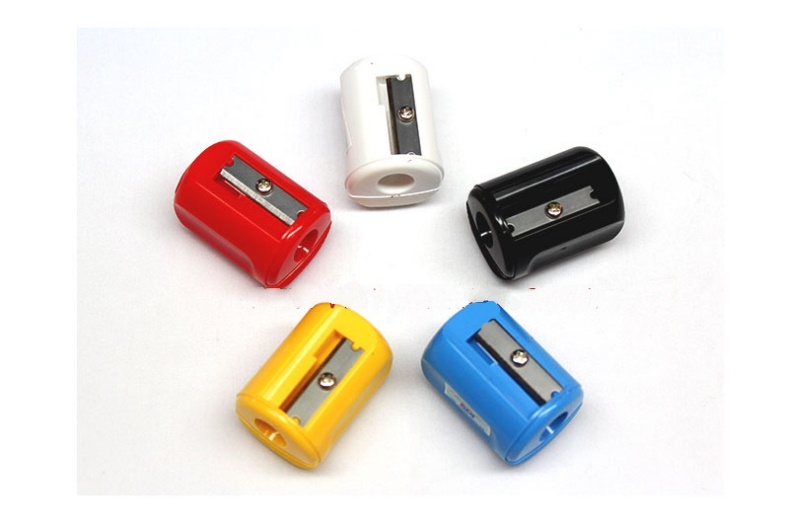 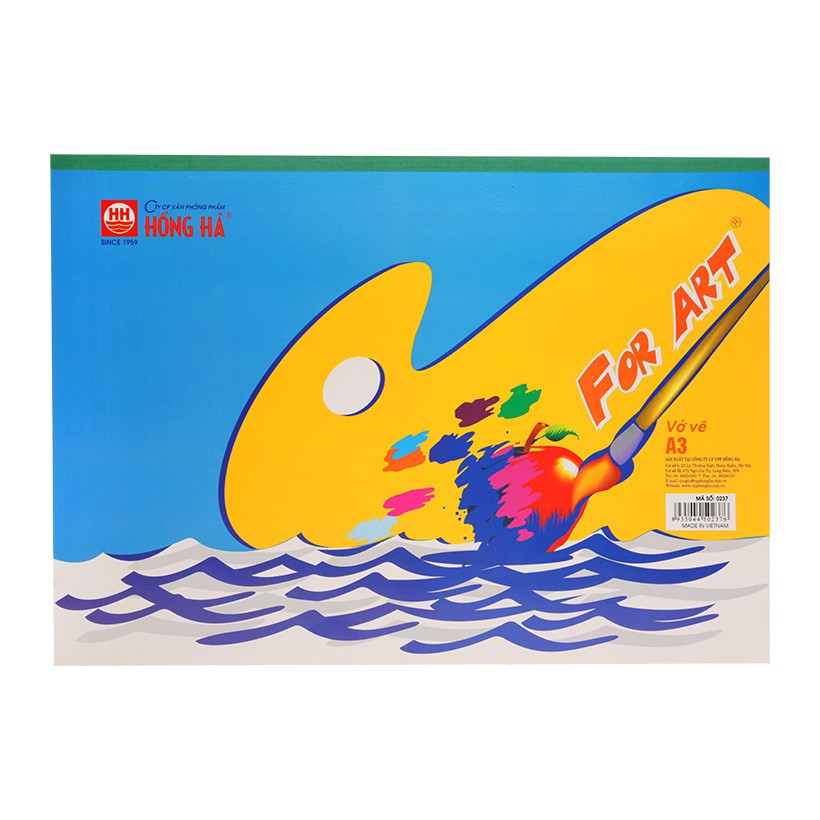 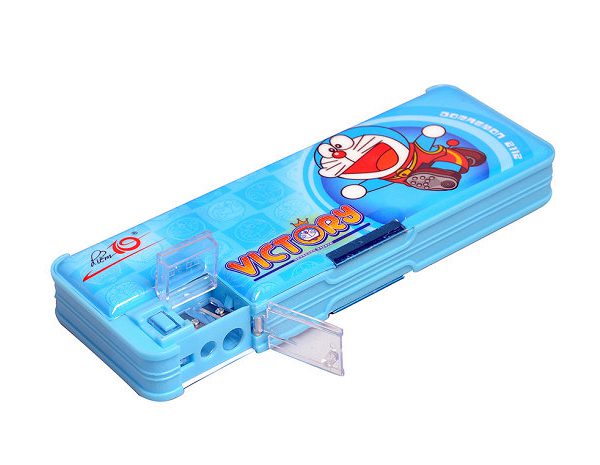 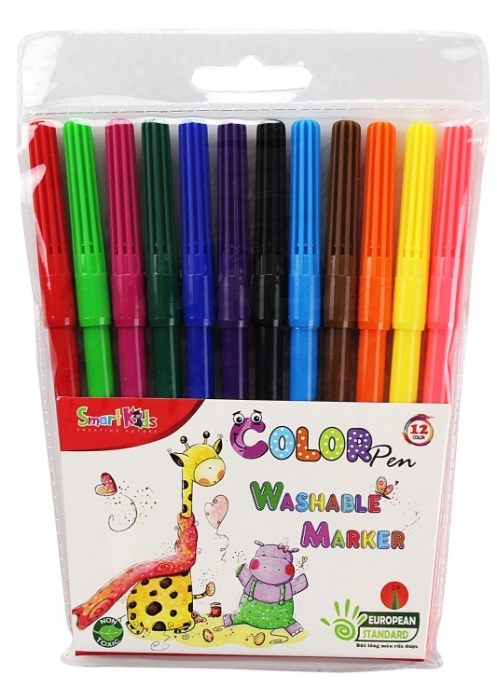 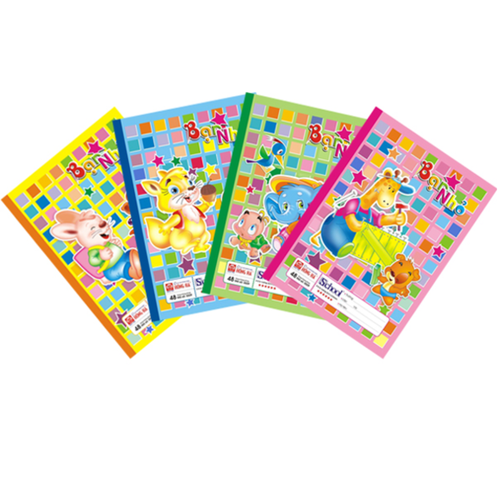 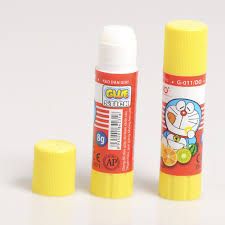 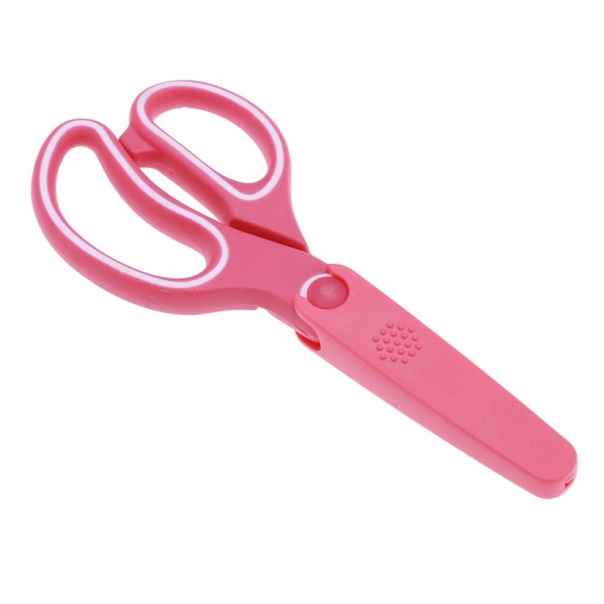 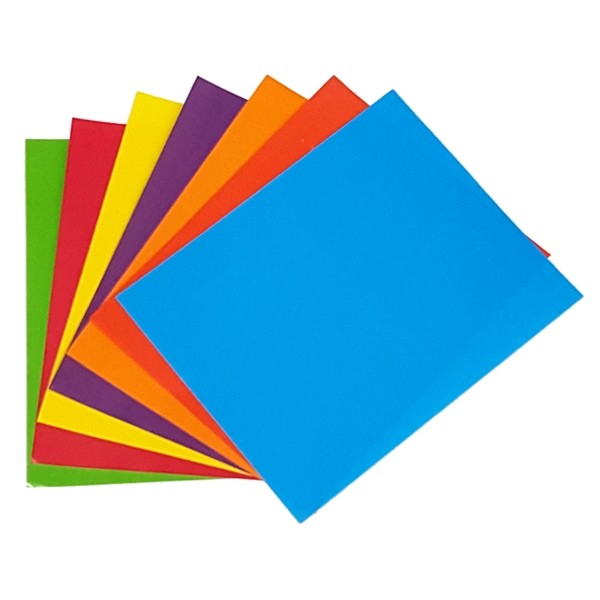 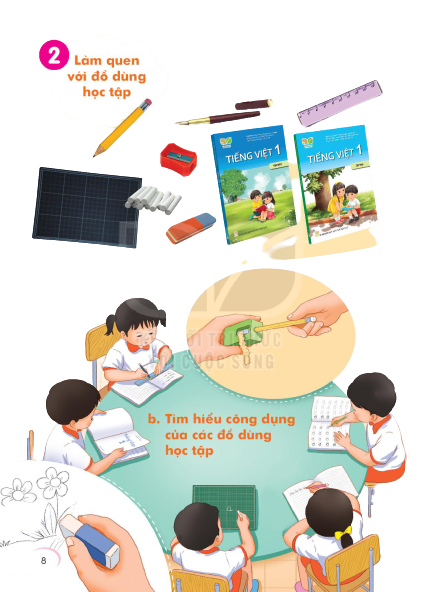 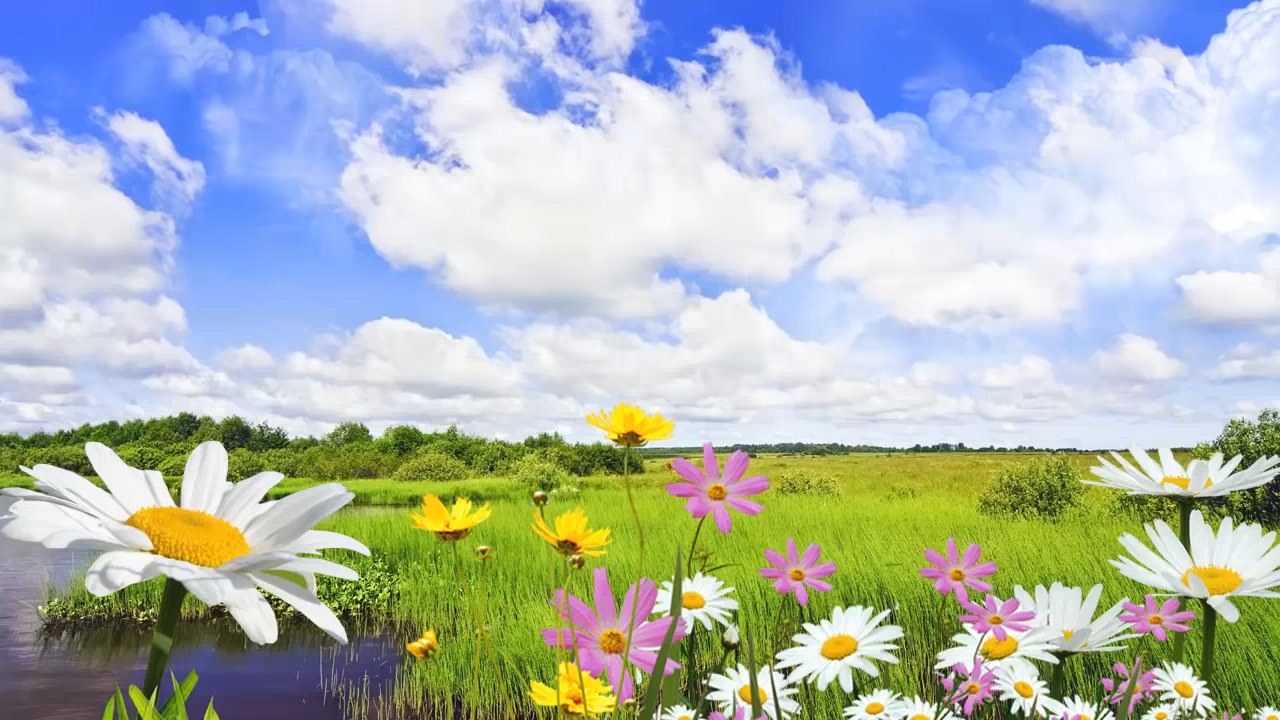 Chúc các con chăm ngoan học tốt!